MATTERS
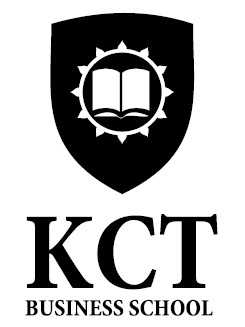 March’21